Adrenal Hormones

ا.م.د.اسامة ايوب
The adrenal gland consists of the cortex and the medulla. 

Medulla secretes epinephrine, 

 Cortex synthesizes and secretes two major classes of steroid hormones
adrenocorticosteroids  (glucocorticoids and mineralocorticoids) 
 adrenal androgens.
The adrenal cortex is divided into three zones that synthesize various steroids from cholesterol and then secrete them


The middle zona fasciculata synthesizes glucocorticoids (for example, cortisol), which are involved with normal metabolism and resistance to stress. 

The inner zona reticularis secretes adrenal androgens (for example, dehydroepiandrosterone). 
Secretion by the two inner zones is controlled by ACTH.
ADRENOCORTICOSTEROIDS
glucocorticoid receptor is widely distributed throughout the body
 
mineralocorticoid receptor is confined to excretory organs, such as the kidney, colon, and salivary and sweat glands.

Both mineralcorticoid and glucocorticoid receptors are found in the brain


The adrenocorticoids bind to specific intracellular cytoplasmic receptors in target tissues
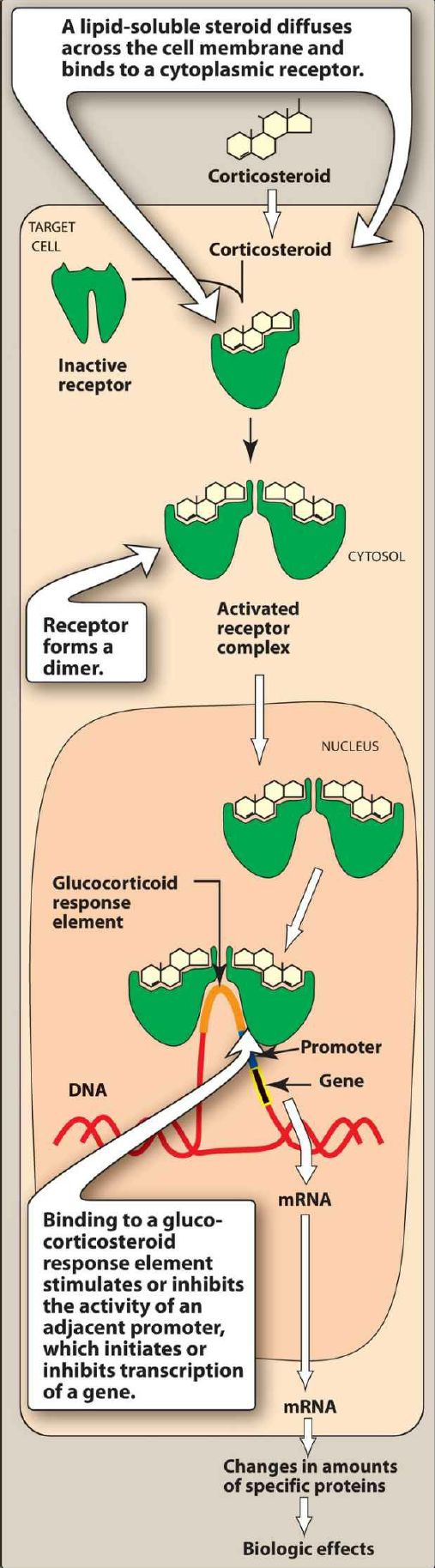 ADRENOCORTICOSTEROIDS
This mechanism requires time to produce an effect

Other glucocorticoid effects, such as their interaction with catecholamines to mediate relaxation of bronchial musculature or lipolysis, have effects that are immediate.

 Cortisol is the principal human glucocorticoid. 



 Factors such as stress and levels of the circulating steroid influence secretion.
The effects of cortisol are many and diverse. In general, all glucocorticoids:
1. Promote normal intermediary metabolism: 


 stimulate protein catabolism (except in the liver) and lipolysis, thereby providing the building blocks and energy that are needed for glucose synthesis. 

Glucocorticoid insufficiency may result in hypoglycemia (for example, during stressful periods or fasting). 
ipolysi
The effects of cortisol are many and diverse. In general, all glucocorticoids:
1. Promote normal intermediary metabolism: 
Lipid Metabolism. 


The first is the dramatic redistribution of body fat increased fat in the back of the neck (“buffalo hump”), face (“moon facies”), coupled with a loss of fat in the extremities. 

The other is the permissive facilitation of the lipolytic effect of other agents resulting in an increase in free fatty acids after glucocorticoid administration.ipolysis
2. Increase resistance to stress: By 

raising plasma glucose levels, 

 
3-Glucocorticoids can cause a modest rise in blood pressure 

 By enhancing the vasoconstrictor action of adrenergic stimuli on small vessels.
mineralocorticoid-induced changes in renal Na+,
4. Alter blood cell levels in plasma: 
Glucocorticoids cause a decrease in eosinophils, basophils, monocytes, and lymphocytes by redistributing them from the circulation to lymphoid tissue. 











In contrast to this effect, glucocorticoids increase the blood levels of hemoglobin, erythrocytes, platelets, and polymorphonuclear leukocytes.
5. anti-inflammatory action : 

Reduce the inflammatory response and  suppress immunity

lowering and inhibit the ability of leukocytes and  macrophages to respond to mitogens and antigens




Stabilizing mast cell and basophil membranes, resulting in decreased histamine release.
6-Can have effects on other systems?

Elevated glucocorticoids causes inhibition of further synthesis of both  glucocorticoid and  thyroid-stimulating hormones by negative feed back



Chronic glucocorticoid therapy can cause severe bone loss and myopathy.

In addition, adequate cortisol levels are essential for normal glomerular filtration
Mineralocorticoids
Mineralocorticoids help to control the body’s water volume and concentration of electrolytes, especially sodium and potassium

Aldosterone acts on distal tubules and collecting ducts, causing a reabsorption of sodium, bicarbonate, and water. 
Conversely, aldosterone decreases reabsorption of potassium, which, with H+, is then lost in the urine.

Enhancement of sodium reabsorption by aldosterone also occurs in gastrointestinal mucosa and in sweat and salivary glands.
Therapeutic uses of the adrenal corticosteroids

Replacement therapy for primary adrenocortical insuffi ciency (Addison disease): 

caused by adrenal cortex dysfunction (as diagnosed by the lack of patient response to ACTH administration). 



Administration of fludrocortisone a potent synthetic mineralocorticoid with some glucocorticoid activity
2-Replacement therapy for secondary or tertiary adrenocortical insufficiency:
These deficiencies are caused by a defect either in

CRH production by the hypothalamus 
corticotropin production by the pituitary

 
.

Hydrocortisone is used for treatment of these deficiencies.
3-Diagnosis of Cushing syndrome
Cushing syndrome is caused by
a hypersecretion of glucocorticoids that results either from excessive release of corticotropin by the anterior pituitary  
 an adrenal tumor. 


Chronic treatment with high doses of glucocorticoid is a frequent cause of iatrogenic Cushing syndrome.
4-Replacement therapy for congenital adrenal hyperplasia: 

a group of diseases resulting from an enzyme defect in the synthesis of one or more of the adrenal steroid hormones. 



Treatment of this condition requires administration of sufficient corticosteroids to normalize the patient’s hormone levels by suppressing release of CRH and ACTH. This decreases production of adrenal androgens.
5-Relief of inflammatory symptoms: 
Reduce the manifestations of inflammation ( rheumatoid and osteoarthritic, skin inflammation(redness, swelling, heat, and tenderness)

The effect of glucocorticoids on the inflammatory process is the result of:

Redistribution of leukocytes to other body compartment thereby lowering their blood concentration.

Decreased production of prostaglandins and leukotrienes
Reduce the amount of histamine that is released from basophils and mast cells, thus diminishing the activation of the kinin system
5-Relief of inflammatory symptoms: 

Corticosteroids significantly reduce the manifestations of inflammation associated with
 rheumatoid arthritis 
 inflammatory skin conditions
 symptom control in persistent asthma
active inflammatory bowel disease.




Corticosteroids are not curative in these disorders.
6-Treatment of allergies:

Treatment of the symptoms of bronchial asthma, allergic rhinitis, and drug, serum, and transfusion allergic reactions. 


This minimizes systemic effects and allows the patient to significantly reduce or eliminate the use of oral steroids.
7-Acceleration of lung maturation: 



Consequently, a regimen of betamethasone or dexamethasone administered intramuscularly to the mother within the 48 hours proceeding premature delivery can accelerate lung maturation in the fetus.
Pharmacokinetics
Absorption and fate: 
 Orally are readily absorbed from the gastrointestinal tract.


The only glucocorticoid that has no effect on the fetus in pregnancy is prednisone. It is a prodrug that is not converted to the active compound, prednisolone, in the fetal liver.
 Any prednisolone formed in the mother is biotransformed to prednisone by placental enzymes
In determining the dosage of adrenocortical steroids, many factors need to be considered:
glucocorticoid versus mineralocorticoid activity
duration of action
type of preparation, and
 time of day when the steroid is administered. 




 Alternate-day administration of the corticosteroid may prevent this adverse effect by allowing the HPA axis to recover/function on days the hormone is not taken.
Adverse effects
Osteoporosis due to decrease intestinal Ca2+ absorption, inhibit bone formation, and decrease sex hormone synthesis.


The classic Cushing-like syndrome 
redistribution of body fat
 puffy face
 increased body hair growth
 acne
 insomnia, and
 hirsutism
Adverse effects

Cataracts 

Hyperglycemia may develop and lead to diabetes mellitus. Diabetic patients should monitor blood glucose and adjust medications accordingly if taking corticosteroids.

Hypokalemia

Topical therapy can also cause skin atrophy, ecchymosis, and purple striae.
Withdrawal

If the patient has experienced HPA suppression, abrupt removal of the corticosteroids causes an acute adrenal insufficiency syndrome that can be lethal. 



the dose must be tapered according to the individual, possibly through trial and error.
Ketoconazoleis an antifungal agent that strongly inhibits all gonadal and adrenal steroid hormone synthesis. It is used in the treatment of patients with Cushing's syndrome.

Trilostane: reversibly inhibits 3B-hydroxysteroid dehydrogenase and, thus, affects aldosterone, cortisol, and gonadal hormone synthesis. Its side effects are gastrointestinal.
Spironolactone: This antihypertensive drug competes for the mineralocorticoid receptor and, thus, inhibits sodium reabsorption in the kidney. 
It can also antagonize aldosterone and testosterone synthesis. It is effective against hyperaldosteronism. 


Eplerenone: specifically binds to the mineralocorticoid receptor, where it acts as an aldosterone antagonist. 
This specificity avoids the side effect of gynecomastia that is associated with the use of spironolactone. 
It is approved as an antihypertensive.